Wide-area TLO to solve 
customer issues through 
open innovation
Campus Create Corporation
1
Open-Innovation（１）
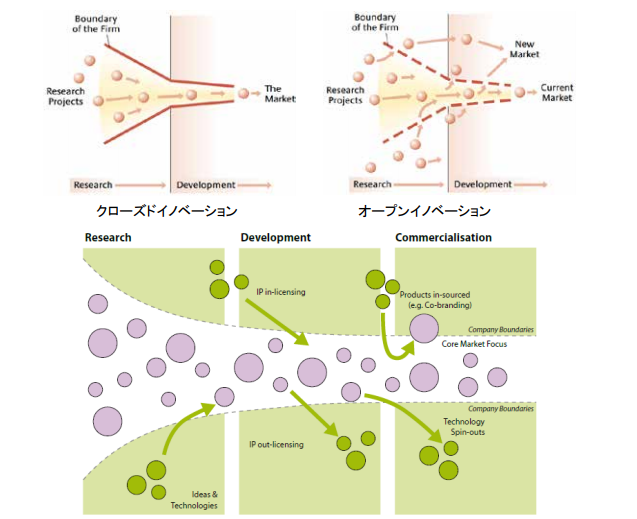 Closed-Innovation
Open-Innovation
Exhibit： 
MIT Sloan Management Review, “Top 10 Lessons on the New Business of Innovation”, 2011 http://sloanreview.mit.edu/files/2011/06/INS0111-Top-Ten-Innovation.pdfUniversity of Cambridge, “How to Implement Open Innovation –Lessons from studying large multinational companies” http://www.ifm.eng.cam.ac.uk/uploads/Resources/Reports/OI_Report.pdf
2
Open-Innovation（２）
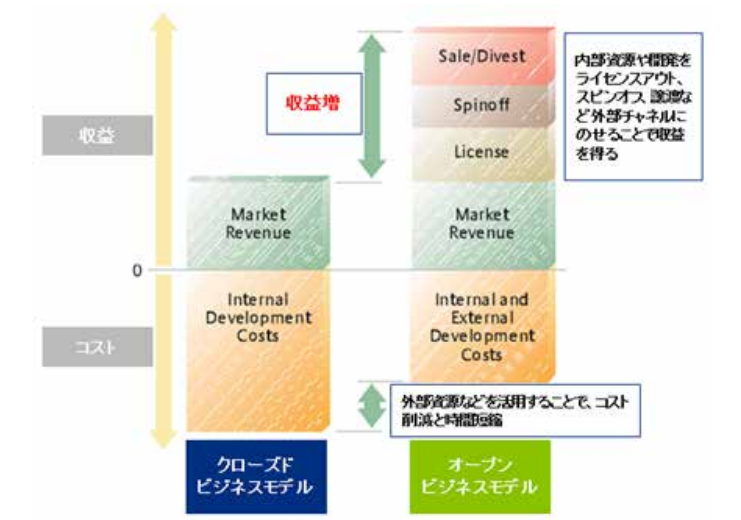 Earn money by placing 
internal resources and 
development 
on external channels, 
such as licensing out, 
spin-offs, and transfers
Sale/Devest
Revenue 
increase
Spinoff
Revenue
License
Market
Revenue
Market
Revenue
Internal and
External
Development
Costs
Internal
Development
Costs
cost
Cost reduction and time reduction by utilizing 
external resources
Closed　business 
model
Open　business 
model
Exhibit：
Henry Chesbrough, “Why Companies Should Have Open Business Models”, MIT Sloan Management Review, 2007 http://sloanreview.mit.edu/article/why-companies-should-have-open-business-models/
3
Corporate Profile
Company: Campuscreate Corporation
Capital: ¥81.6 million (Capital increase in October 2007)
Tsuketate: September 1, 1999
Acceptance: Approved TLO (Ministry of Economy, Trade and Industry and Ministry of Education, Culture, Sports, Science and Technology)
Principal stocks: 136 persons, including faculty and staff of the University of Electro-Communications and graduates
Number of Employees: 17
*Acquisition of ISO 9001 certification
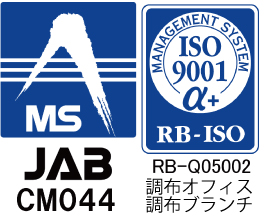 [quality goal]
TLO(Technology Licensing Organization) which provides businesses and
services that earn customer trust and satisfaction
*trademark acquisition
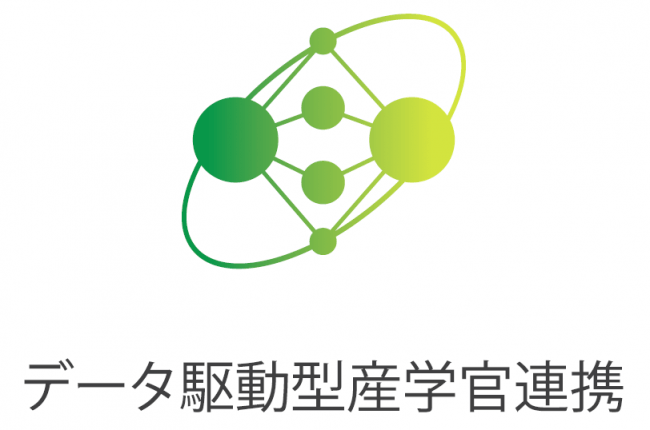 "Data-Driven Industry-Academia-Government Collaboration"   
Registration number: No. 6135646Application date: May 28, 2018     Registration Date: April 5, 2019
Features and Advantages
Company organization
Although Campus Create is a TLO of 
the University of Electro-Communications, 
we can develop our own service menu 
as needed to meet the needs of customer 
companies since it is operated as a stock company 
and does not include the capital of the university.
Wide area TLO
We can research seeds and provide collaborative supports throughout Japan.
Needs first
Rather than with research seeds, we can ask for the needs of client companies and conduct research on a wide range of research seeds 
that can solve the client needs.
5
[Past examples of cooperation and support]
Campus Create 20th term sales
Period: August 1, 2018 to July 31, 2019
Estimated sales: nearly 300 million yen (10 ~ 15% increase from the previous year)

　- Orders received from universities: approx. 4%
　　*Event planning and management, course planning and management, etc.
(In principle, universities are not required to pay for basic matching activities among industry, academia and 
government.)

　- License revenue: approx. 2%
　　*1) The amount of licenses for patents held by universities
(When our company transfers technology, companies pay to partner universities.
　The university pays a portion of the license revenue to our company.)

　　*2) Licenses for patents held by our company (Pre-incorporation patents, etc.)

　- Subsidies received (non-operating income): approx. 1%
　　*For three managed companies in strategic core technology enhancement support business
　　　Labor and overhead costs (Ended at the end of March 2019)

Sales of 90% or more excluding the above are consulting and outsourcing expenses from 
companies and local governments.

Estimated ordinary income: approx. 10 million yen to 15 million yen * Target: 30 million yen in 2 years
-6-
Service Menu
7
1. Comprehensive consulting
The use of external organizations for new business development and important issues is increasing. We provide comprehensive consulting in a variety forms, such as
research activities, events, and seminar planning to meet the needs of customer companies.
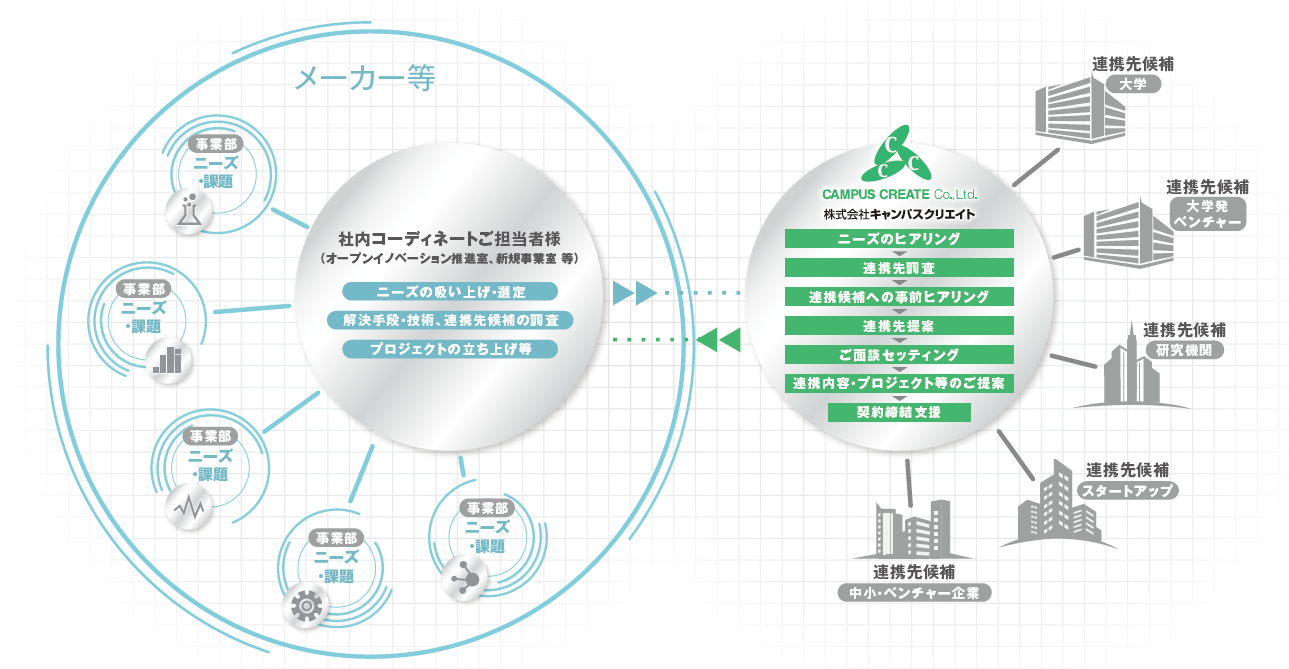 Contact candidates
CAMPUS CREATE  Co.,Ltd.
Manufactures, etc.
University
Department A
1.Needs hearing
Needs/Tasks
2.Partner survey
Contact candidates
3.Pre-hearing to partner candidates
A person in charge 
(Open-innovation Division, 
New Business Development Division etc.)
University venture company
4.Partner proposal
Department B
Finding and selecting seeds
5.Interview setting
Needs/Tasks
6.Proposal of cooperation contents, projects, etc.
Contact candidates
Investigation of solutions / technologies and contact candidates
Research Institution
7.Interview setting
Launching projects etc.
8.Contract conclusion support
Department C
Contact candidates
Needs/Tasks
Startup
Department E
Department D
Needs/Tasks
Needs/Tasks
Contact candidates
Small and medium-sized enterprises
Venture company
8
1. Characteristics of the search for seeds
In the search for researchers, we will conduct research to look for seeds on the following areas that are difficult for companies to conduct on their own.
9
1. Support for improvement of matching accuracy
The following measures will be implemented to improve the accuracy of cooperation to meet the needs of companies.
10
1. Example
11
1. Example
12
1. Approximate cost
This is a basic service charge. (We will make estimates based on the difficulty of your needs and your requests.)
4
Proposal Development
5
2
1
Contract negotiation
Interview
Researcher search
Comprehensive survey of 600,000 yen
Research on issues that are difficult to solve internally
(including interviews with researchers)
600,000 yen
Comprehensive survey
Interviews with researchers
Interview ~
contract negotiation

1.5 million yen
After exhaustive research

Interview with researchers ~ Interview ~
Contract negotiation
1 million yen
Implementation of 
pre-verification
¥150,000/month/subject
*There are cases where there is a reward for researchers other than the above.
3
(Pre-validation)
Joint Research Agreement
1.5 million yen/year for annual continuation: 1.2 million yen/year
*In addition to the above, we will receive expenses for joint research and technical guidance for researchers.
　　　*If there are  a lot of activities in our company, (Conducting human subject experiments, fusing multiple seeds, etc.) iit will be discussed separately.
　　　*Travel expenses will be charged separately.
6
Post-Launch Support
13
2. Industry-Academia-Government Collaboration
We will support the smooth implementation of industry-academia-government collaboration.
1
2
3
Researcher search
Interview
(Pre-validation)
・Needs hearing
・Search
・Hearing with researchers
・Follow-up to those who declined
・NDA contract adjustment
・Meeting coordination and meeting attendance
・Proposals for future development
・Follow-up after the interview
・Prior verification content review support
・Negotiation with researchers on the details of implementation
・Contract procedure
・Researchers follow-up
Proposal 
Development
4
5
6
Contract negotiation
Post-Launch Support
・Participation in the progress meeting
・Schedule management
・Response to complaints from both parties
・Support for intellectual property negotiations
・Support for search of subcontractors and sales channels
・Support for obtaining external funds
・Develop joint research proposals with researchers
・Research content/division of roles
・Deliverables
・Schedule
・Expenses, etc.
・Joint research contract negotiations
・Patent related
・Handling Deliverables
・Presentation at academic conferences
14
2. Roles of our company before and after 
　 the conclusion
2-1. Contract negotiation and procedure support
There are a lot of unusual things in the process of making a contract with a university, etc., and it takes time. However, since our company is TLO and also a company, and has a track record of collaborating with many universities, etc., we can understand the positions of both companies and universities, so that we can proceed contract negotiations and procedures smoothly.

In addition, considering requests of companies and the background of the cooperation, we proceed the negotiation by explaining well to the person in charge of the contract.
Collaborative research
contract
Consulting
contract
Collaborative research
application form
Software
Licensing
contract
15
2. Roles of our company before and after the conclusion
2-2. Progress management and response to complaints
We conduct coordinating the holding of regular progress meetings, participating in meetings, and preparing the minutes of meetings, and support for the smooth progress of cooperation even after it has started.

We will manage the progress based on the schedule of the proposal, 
and we can mediate between customer companies and researchers. We tell the other party about the complaints, requests, and consultations that are difficult for them to tell the other party directly, without damaging the relationship of the cooperation itself.
16
2. Roles of our company before and after     
    the conclusion
2-3. Support for intellectual property negotiations
Our company does not claim any intellectual property that may arise during the collaboration. For this reason, we will provide support for smooth negotiations on intellectual property that occur during the collaboration from a neutral standpoint.

By participating in the progress meeting and understanding the content of daily cooperation, we will objectively inform the person in charge of the IP of the other party about the background of the generated IP and the requests and opinions of both parties.

In addition, the relationship between the two countries may deteriorate as intellectual property negotiations proceed. However, it is possible for us to proceed with negotiations without any change.
・Assistance in consultation of application conditions
・Objective explanation of application background
・Support for coordination of application contents
・Schedule management until application
・Support for consultations on licensing conditions, etc.
17
2. Roles of our company before and after 
    the conclusion
2-4.Supporting development after collaboration
As joint research progresses, there may be talk of increasing the scale of research and producing prototypes. In doing so, we will assist you in finding more partners and obtaining external funds.
Scale up
supporting company
collaborative research
Prototype implementer
Incubator
Support for obtaining external funds
18
2. Proposal image
Based on the preliminary verification results and discussions with your company, we will work with researchers to prepare the following proposal.
Schedule
Results of prior study
Issue A
Issue B
Research content
[your company] 0. Materials provided
[University] 1. Experiment to Solve Problem A
[University] 2. Data Analysis and Algorithm Construction
[Both] 3. Evaluation
[University] 4. Simulation to Solve Problem B
...
Deliverables
cost
experimental data
algorithm specification
simulation result
report
consumables expenses   200,000 yen
equipment cost　　　  　800,000 yen
honorarium　　　　　    100,000 yen
...
19
2. Collaboration with researchers and cost flow
■Form of contract
Researcher
Your company
Experiment and algorithm construction
Evaluation, analysis, etc.
・Provision of information 　　
  and materials
・Evaluation and analysis, 　  
   etc.
The joint research is contracted by three parties, and we will participate in the cooperation after the conclusion of the joint research contract.
CAMPUS
CREATE
・Progress management 
   and response to complaints
・Support for intellectual property 
   negotiations
■Flow of costs
Your company
Researcher
The total cost of research and our company consulting will be paid to our company and then paid to the researchers.
・Joint research
 　expenses
・Cost of technical 　
   guidance
・Investigation  
   expenses, etc.
Consulting expense
+
Payment for researchers
CAMPUS
CREATE
20
3.International collaboration
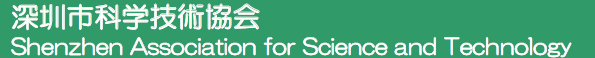 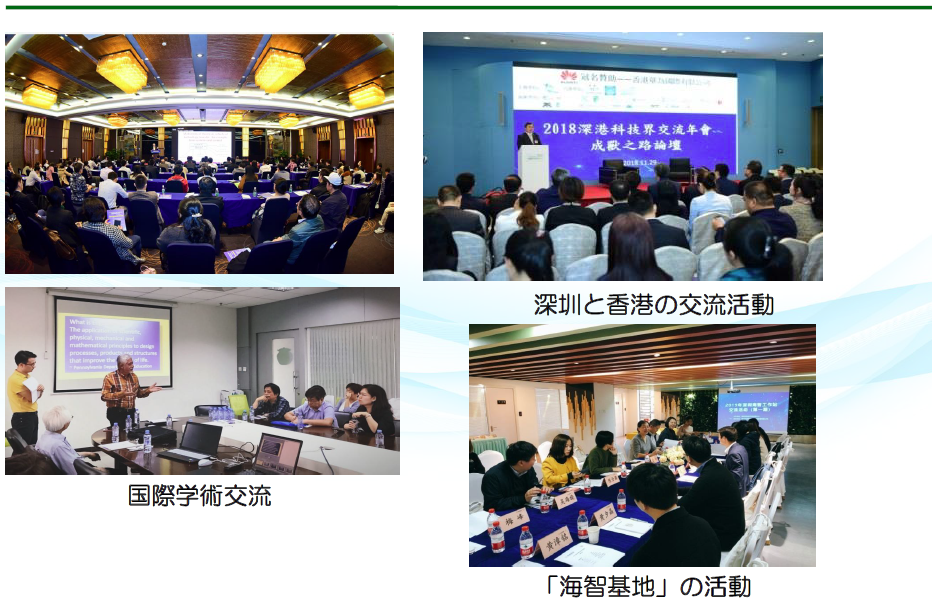 -21-
3.International collaboration
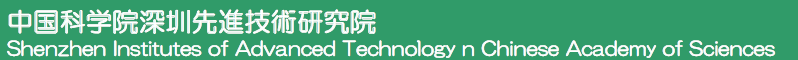 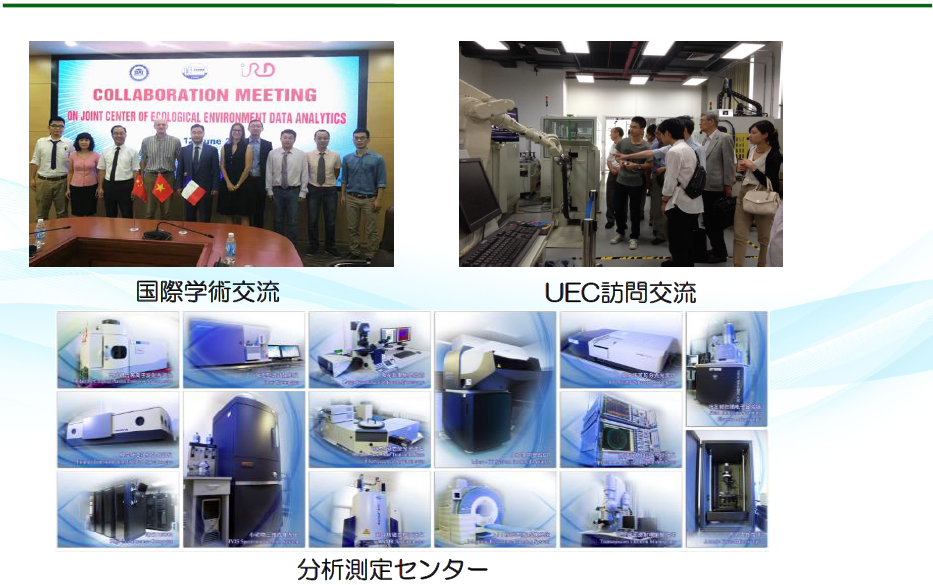 -22-
3.International collaboration
事例１：電通大学産学官連携新技術説明会＠シンセン
Case 1:The University of Electro-Communications Industry-academia-government collaboration new technology briefing @ Shenzhen
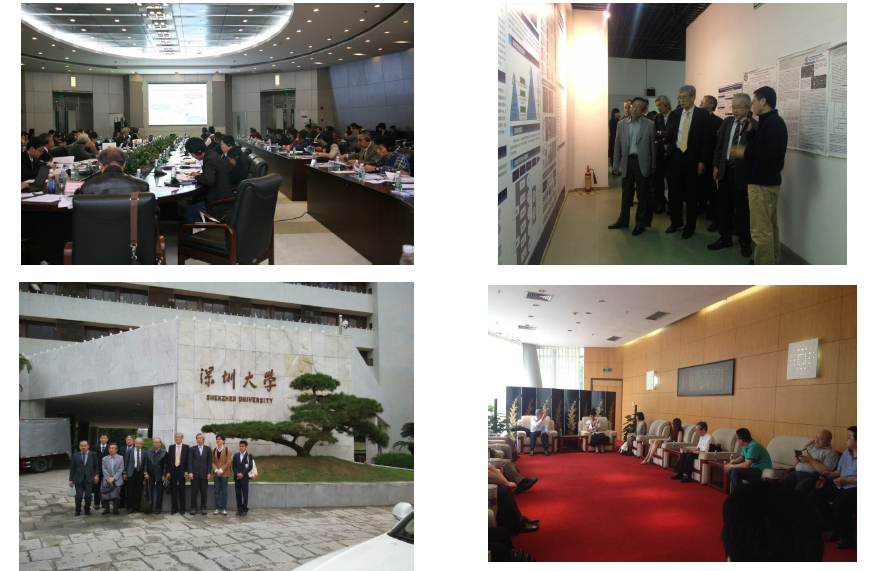 -23-
3.International collaboration
事例2：AI介護・リハビリシンポジウム＠上海
Case 2: Artificial Intelligence care and rehabilitation symposium @ Shanghai
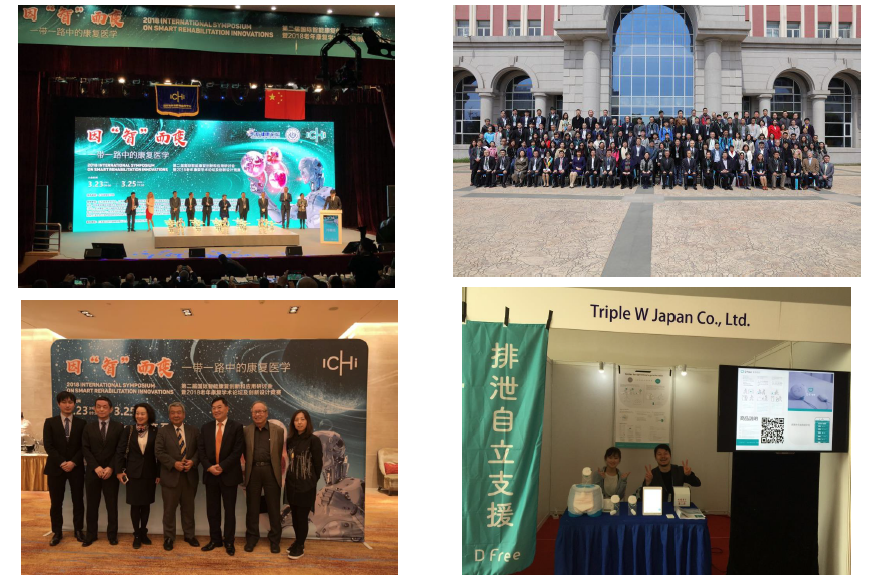 -24-
3. Examples of International Operations 
   (For domestic companies)
Example 1. Shenzhen Study Tour (3 days and 2 nights)
　Content: Planning, conducting and accompanying Shenzhen inspection tours
　　　　     On-site visits (Chinese affiliated companies, university ventures, university laboratories, etc.)
　　　　     Participation and tour of local exhibitions　　
　
　Cost: 750,000 yen ~ (excluding tax)
　*Our company companion staff: total of 2
　　　(One person from the head office in Japan and one person from the local office in Shenzhen)
　*The above travel expenses include travel expenses for our company companion staff (Japan Head  
     Office: 1 person) ,both overseas and local transportation.


Example 2. Support for IP overseas licensing
　Content: Gathering and providing information on your company IP related companies all over China
　　　　     Follow-up support services and closing of IP businesses in your company
　　　　     Support for the development of various domestic and overseas networks and the 
                 development of new business partners that can contribute to the development of your 
                 company's business

　Cost: 1.8 million yen/6 months (excluding tax)
　　*Technical research costs for specific fields are required separately.　　*Travel expenses, including overseas business trips, and other planning and implementation costs required for activities are subject to prior confirmation then additional actual expenses will be charged.
25
Role of the producer
The producer is not bound by organizational constraints of "quality and quantity of seeds";
aims to form an organization which is durable and has high growth potential, where
"Coordinator (Industry-Academia collaboration person with specialized skills)“
can work “without difficulty (to be able to work with less overtime and compatibility with family)",
having high performance in regular employment (be able to concentrate on one's specialty)

We conduct the management system and steps to realize forming the organization at a high 
standard utilizing both domestic and overseas technologies and human resources with
an academic basis in mind (≠ basis);
□For customers interested in open innovation
　  we provide valuable services. (market value)
□This will contribute to the promotion of industry-academia 
   collaboration throughout Japan. (social value)
-26-
Capability
[internal capability] * Advantages of Industry-Academia Collaboration
(human resources)
□Visibility and Networking (High matching accuracy)
□Skills of coordinators to support joint research
□Ability to propose projects utilizing university seeds (brand power)
□Brand strength and name recognition in the Kanto region
□Awareness and trust of university staff as a wide-area TLO
(business environment)
□Web marketing and sales capabilities
□Advantages of being in the Tokyo metropolitan area
□Back Office Efficiency (IT utilization and human skills)
□Management freedom (Independent management, financial health, agency costs)

[external capability]
□Cooperation with excellent freelance
□Utilize many of the seeds of universities across the country for proposals
□Older researchers from universities, etc., who retired from retirement age. 
□Senior engineers from Electro-Communications University.
□Collaborating with consulting companies etc. ...
Capability based strategy
□How do you increase or refine your capabilities?
□How to increase the available external capabilities?
-27-
About the model of cooperation with universities
1)A basic agreement on the alliance is signed between our company and the partner university.

2)The person in charge of our company interview university researchers about seeds information.
　　(Only the first in-school adjustment will be handled by the university URA.).

3)In addition to publish seeds on the Open Innovation Promotion Portal,  we introduce seeds to 
   interested companies.

4)We try to extend it to technology transfer or joint research.

5)When conducting joint research, a joint research agreement is concluded between the company, 
   university and our company.

*The seeds of universities that have not applied for patents are also to be discovered and promoted.
　The above activities are free of charge (When a joint research agreement is concluded, we receive a 
   fee from the company.).
　In the case of licensing intellectual property rights, consultation is required.
　We will minimize the time and effort of the person in charge of the URA/industry-university collaboration 
  department.
-28-
Example of cooperation with universities -1
Nagoya University Open Innovation Institute Kickoff Symposium
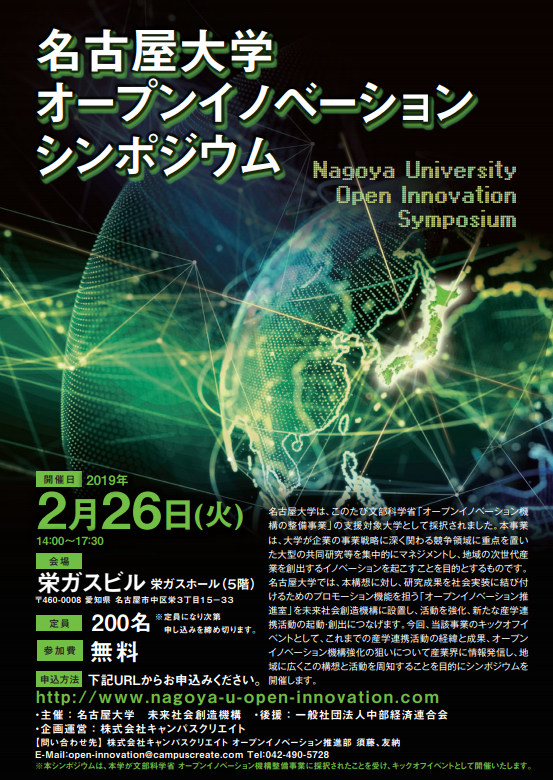 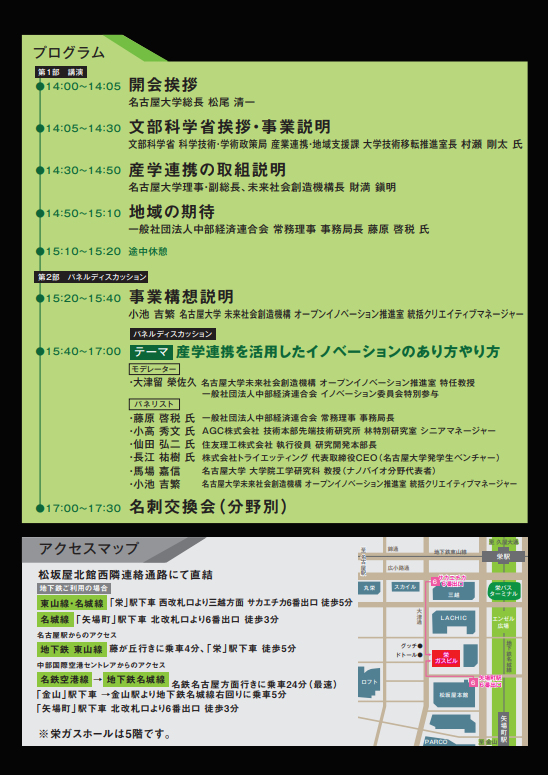 -29-
Example of cooperation with universities -2
University of Electro-Communications Data 
Entrepreneur
Planning and management of fellowship courses
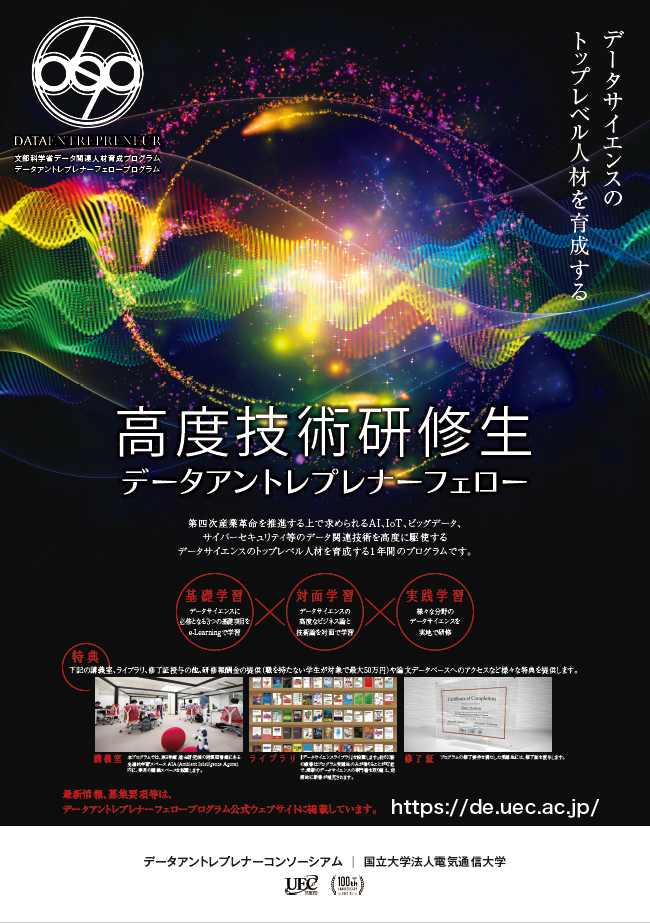 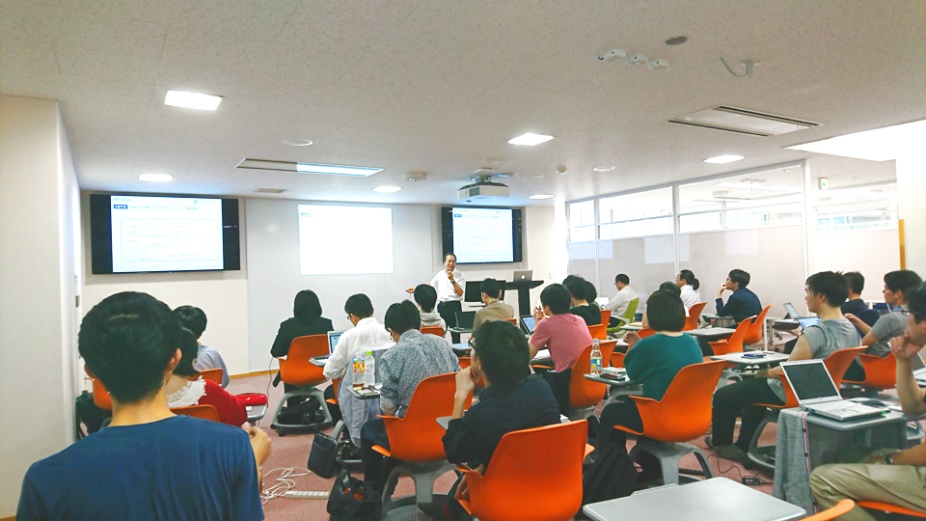 [Data Entrepreneur Practice]
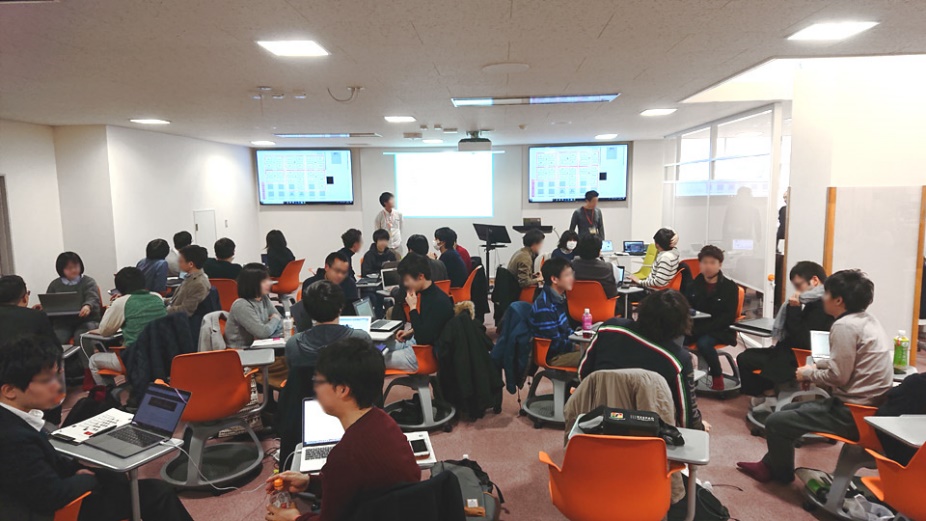 [Data Scientist Specific Lecture]
-30-
[window]
Campus Create Co., Ltd. (University of Electro-Communications TLO)
　Shinobu Masuda Coordinator for Industry-Academia-Government Collaboration

1 -5 -1 Chofugaoka, Chofu, Tokyo 182 -8585  University of Electro-Communications Industry-Academia-Government Collaboration Center
TEL: 042-490-5734 FAX: 042-490-5727
Email: info@campuscreate.com
Homepage: http://www.campuscreate.com
31